Michelangelo Merisi da Caravaggio (1571-1610)Judith enthauptet Holofernes (1598/99)Rom, Gallerie Nazionali d'Arte Antica
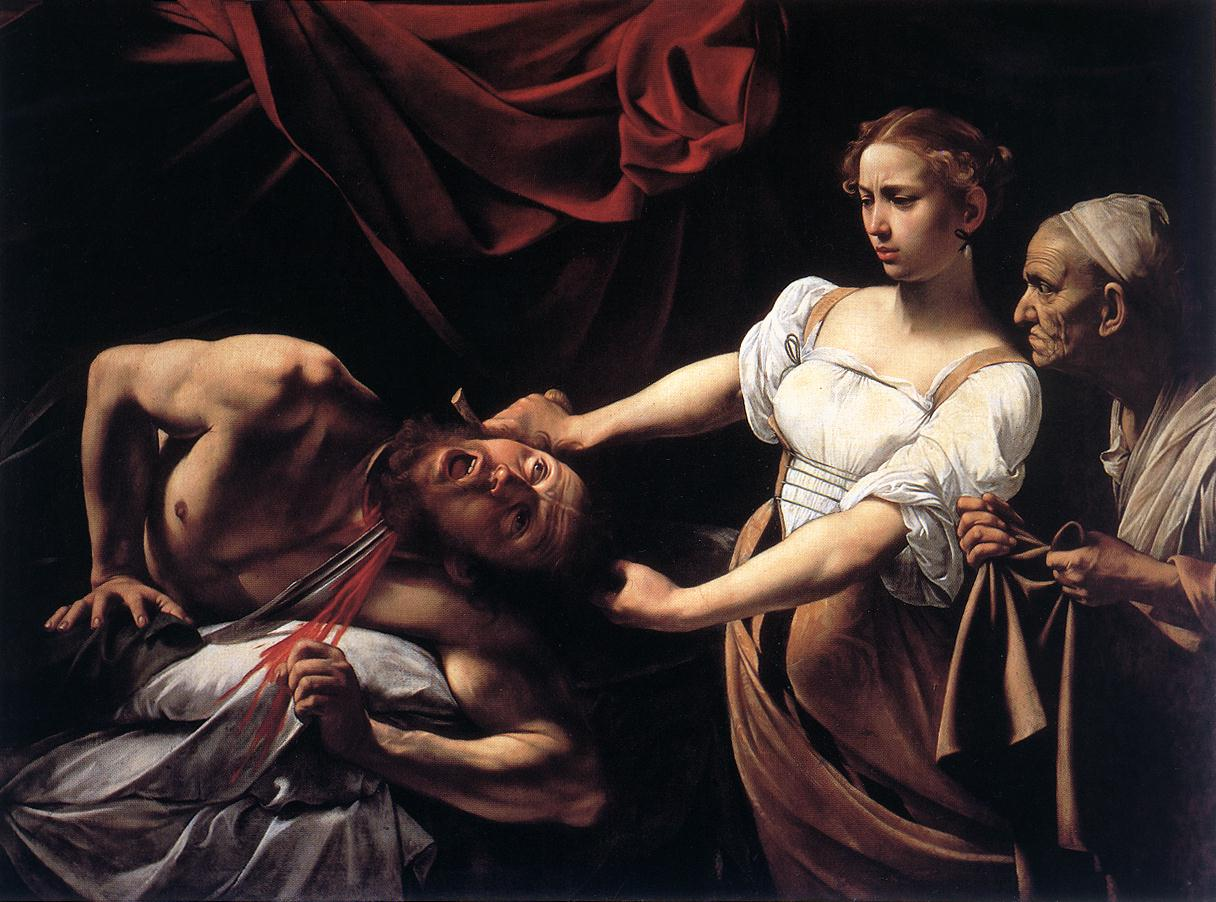 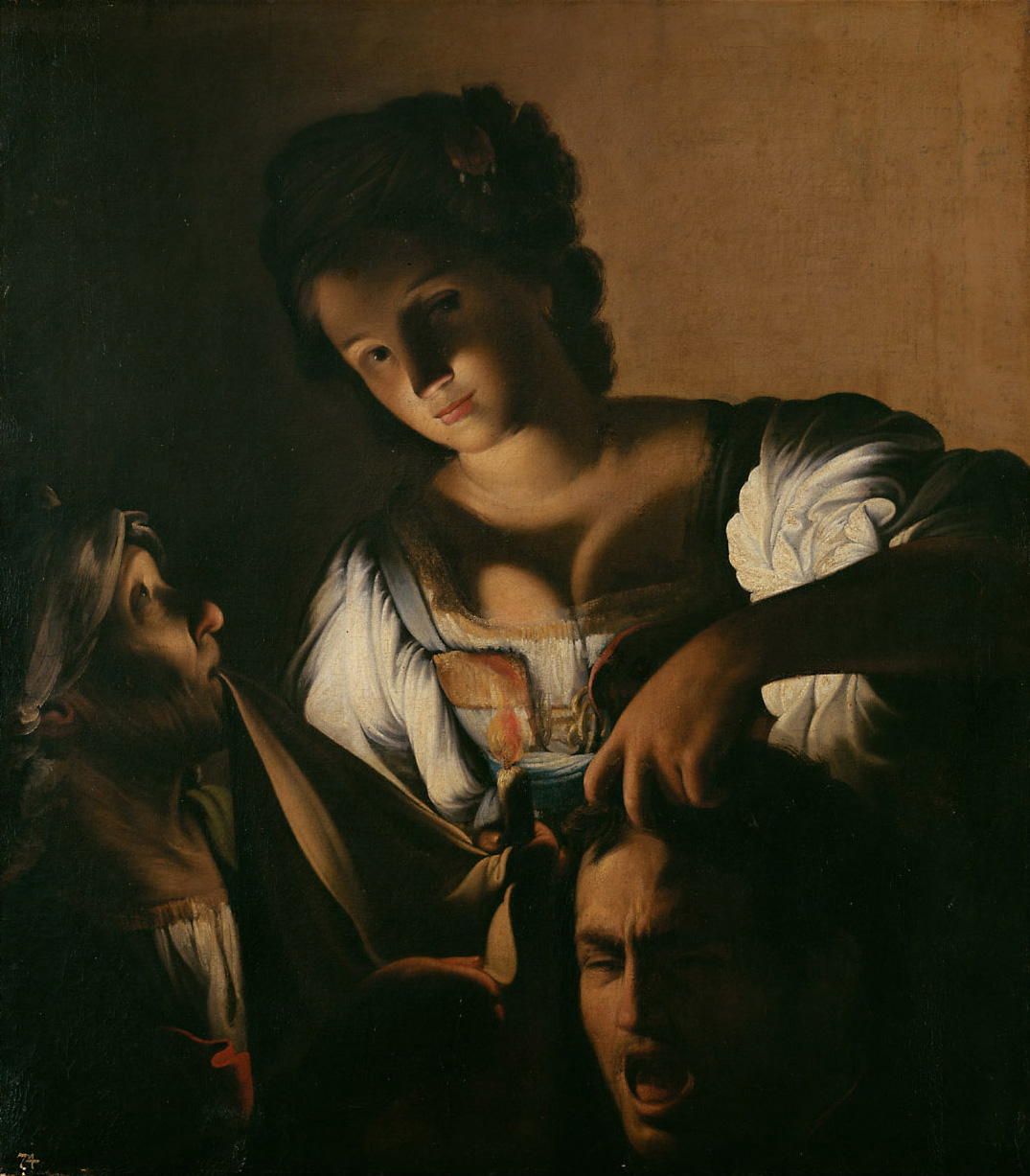 Carl Saraceni 580/85-1620Judith mit dem Kopfdes Holofernes1610-1610KunsthistorischesMuseum Wien
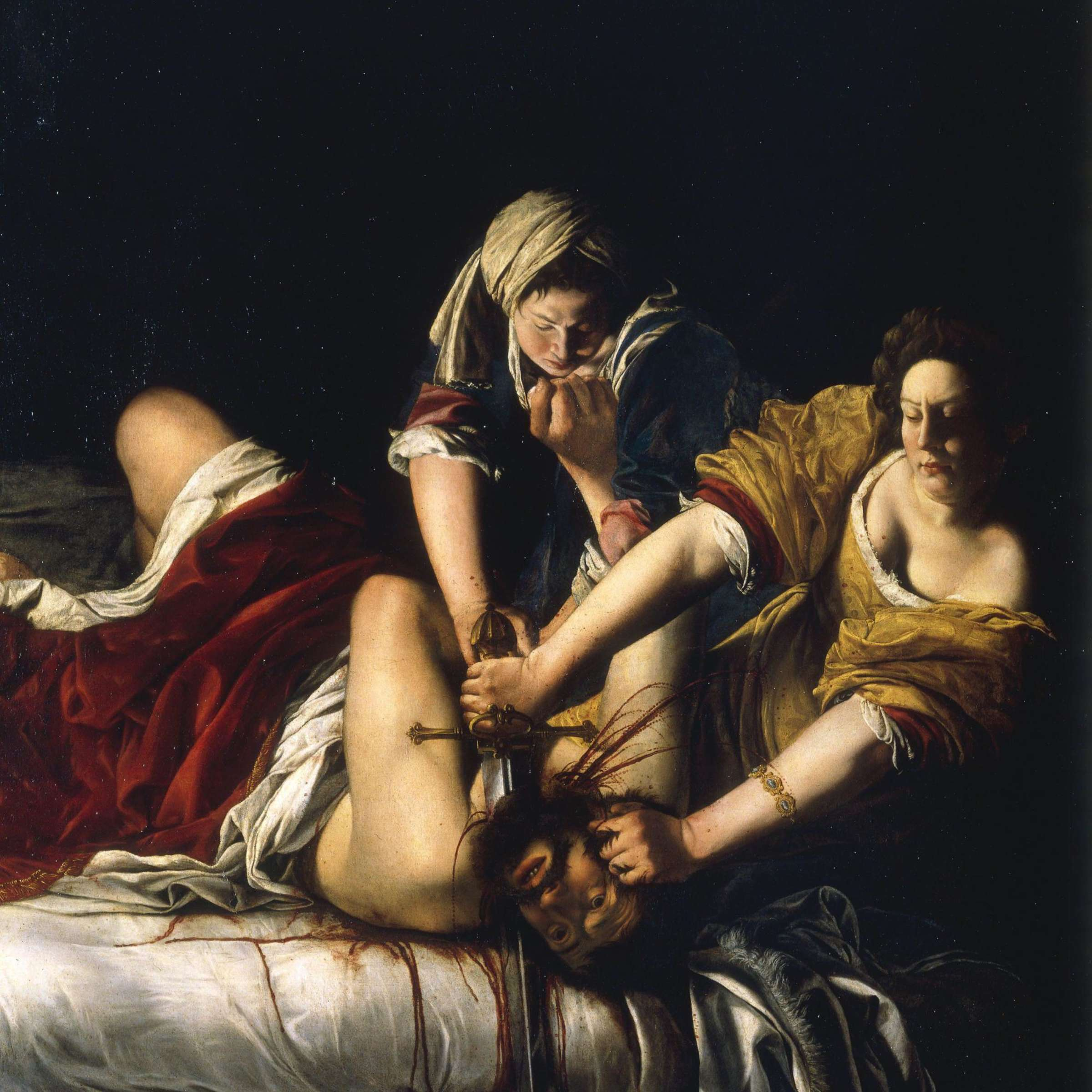 Artemisia Genteleschi1593-1652Tötung des Holofernesum 1620Galleria degli UffiziFlorenz
Klangbeispiel: Elisabeth Jacquet de la Guerre: Judith für Sopran, Flöte, Violine und B.c. (1708): Air „Le seule victoire“, Recit „Enfoncez le trait“, Recit „Ne le voyage-vous“ und Lentement – SommeilBild aus der Werkstatt von Tintoretto 1577
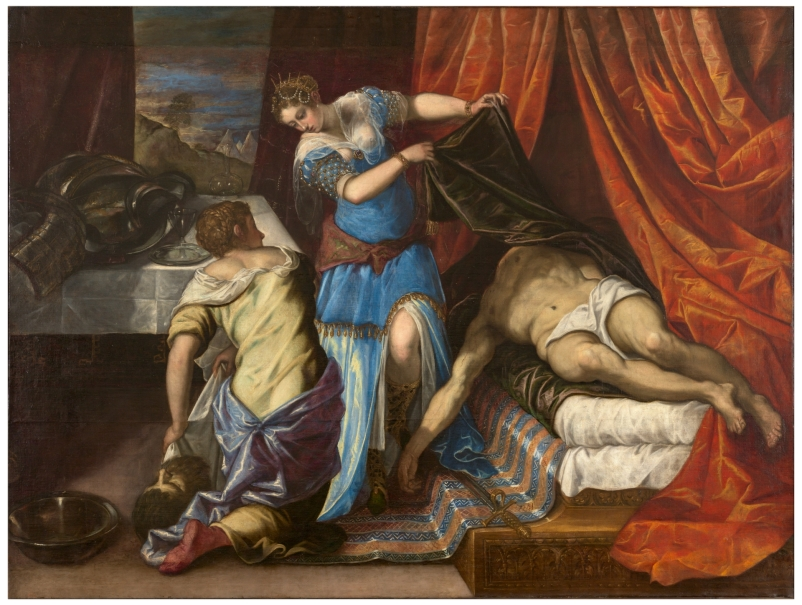 Georg Böhm (1661-1733)
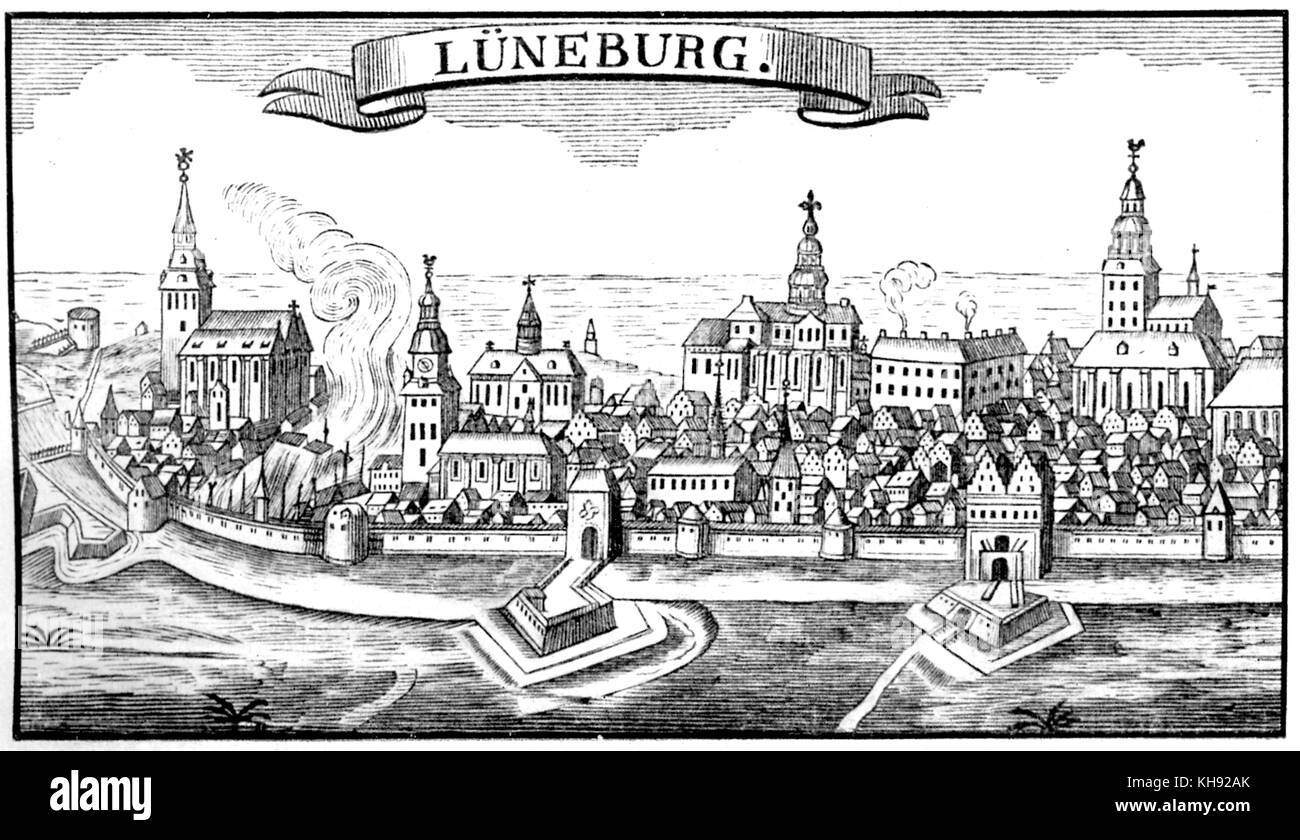 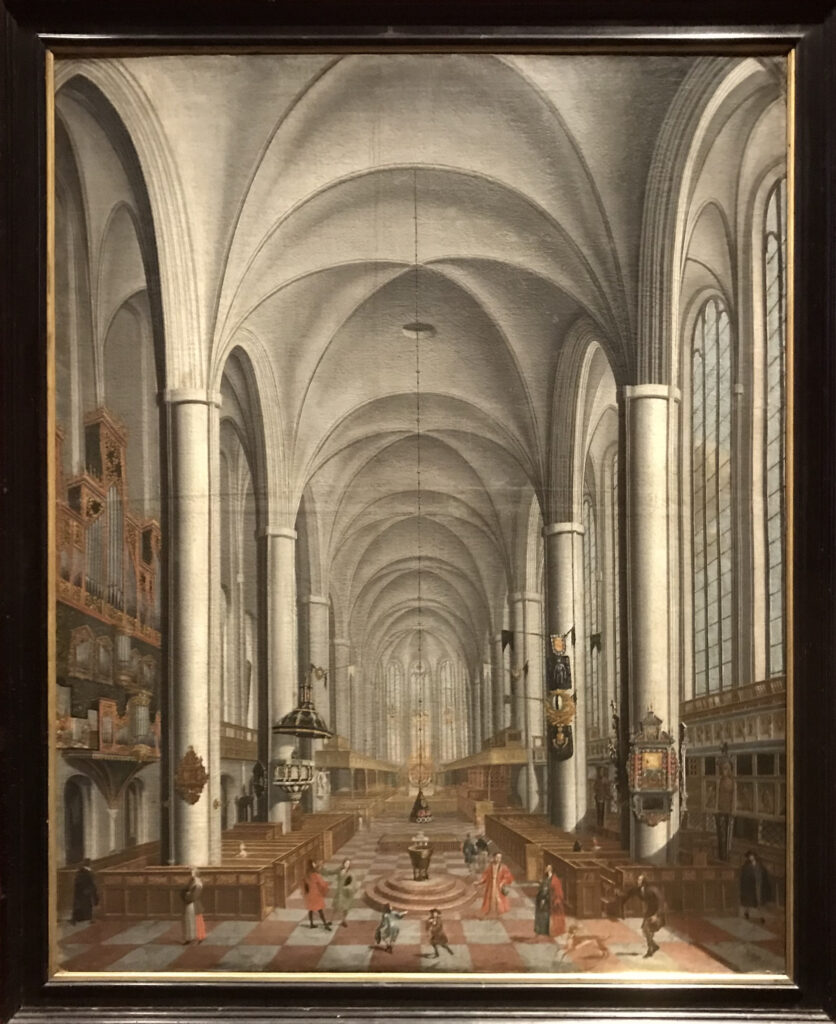 Klangbeispiel: Georg Böhm (1661-1733)Ach Herr, komme hinab für Sopran I und II, Alt, Tenor, Bass, 5stimmigen Chor, Streicher, Fagott und B.c.Blick in das Kicheninnere von St. Michaelis in Lüneburg, Gemälde von Joachim Burmester um 1700
Erdbeben von Lissabon 1755 zeitgenössischer Kupferstich
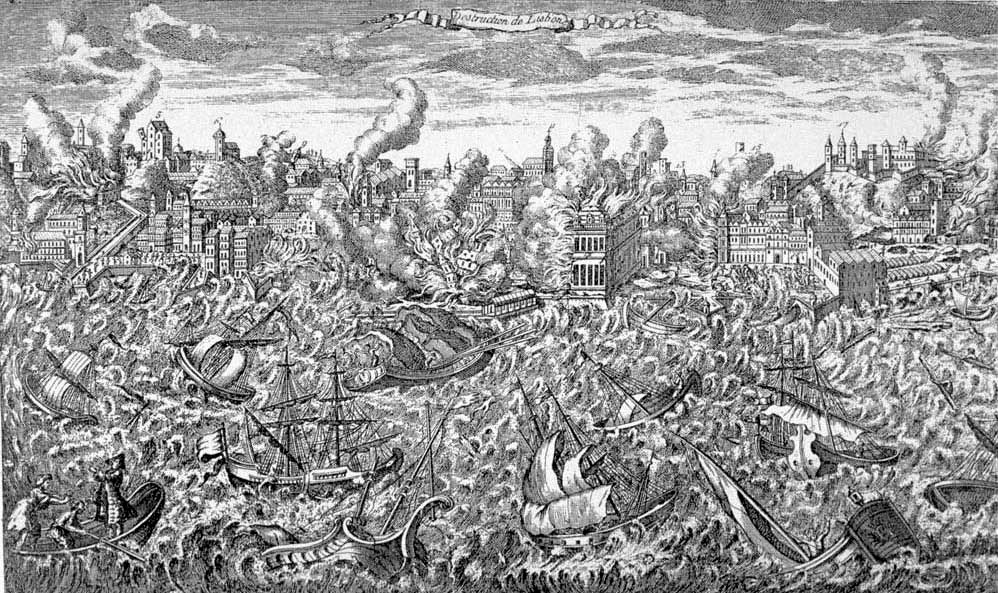 Erdbeben von Lissabon: Tsunami-Welle
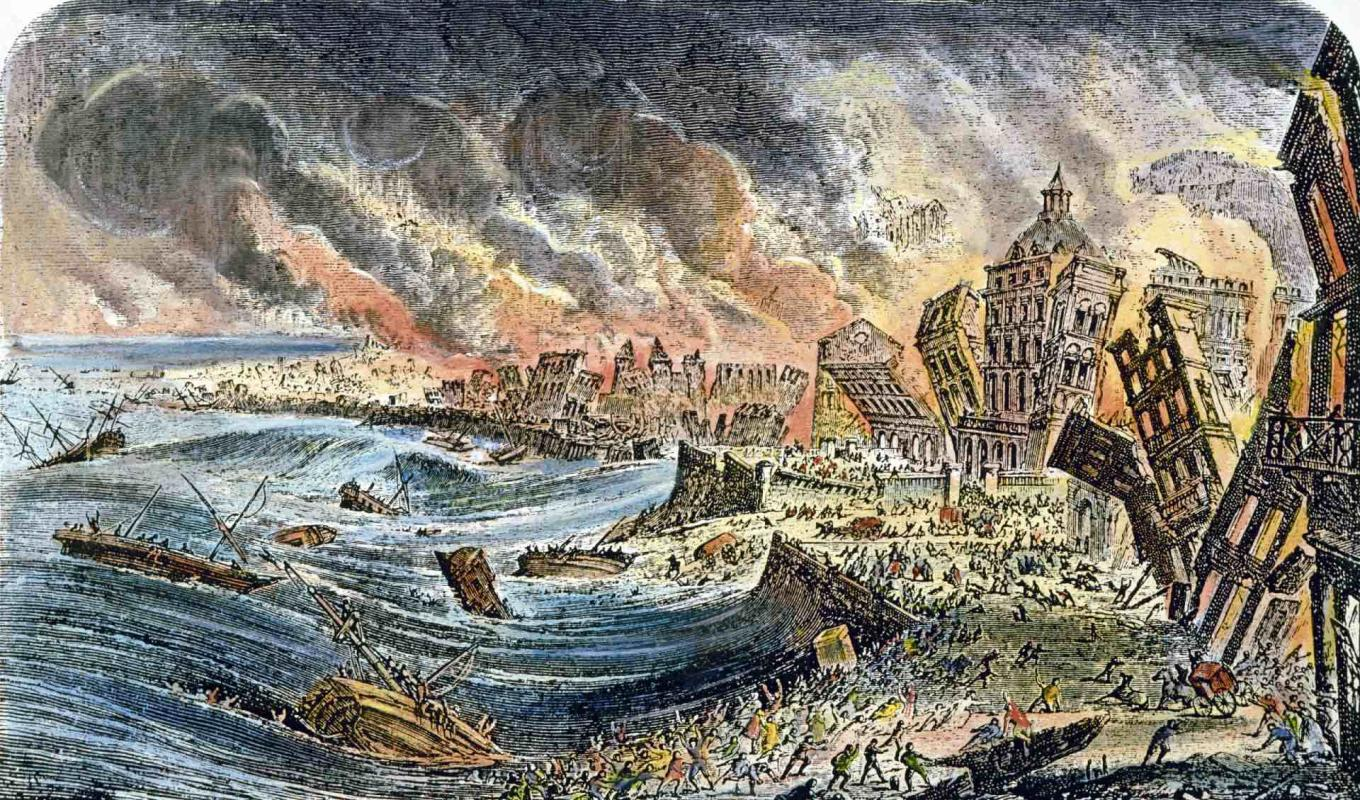 Ruinen nach dem Erdbeben von Lissabon
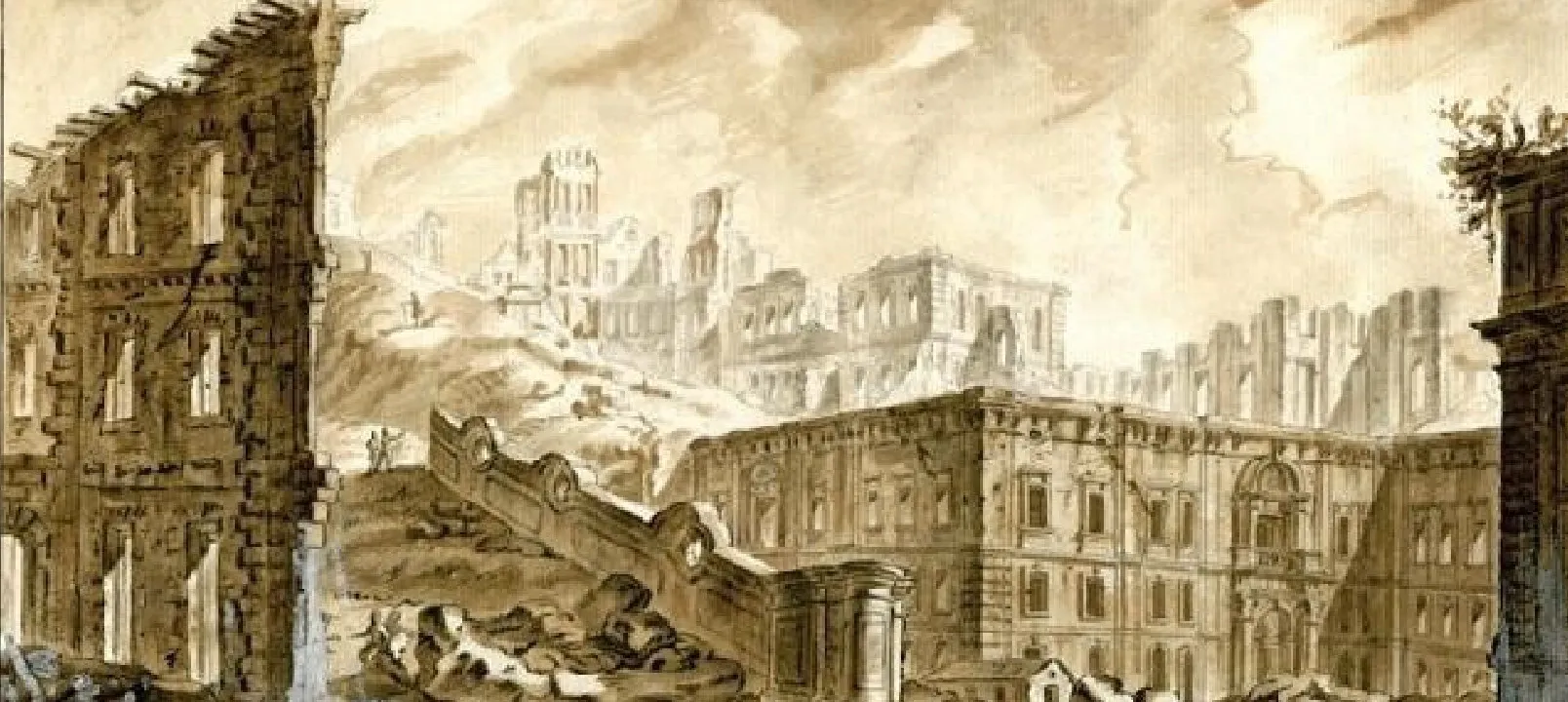 Georg Philipp Telemann (1681-1767)
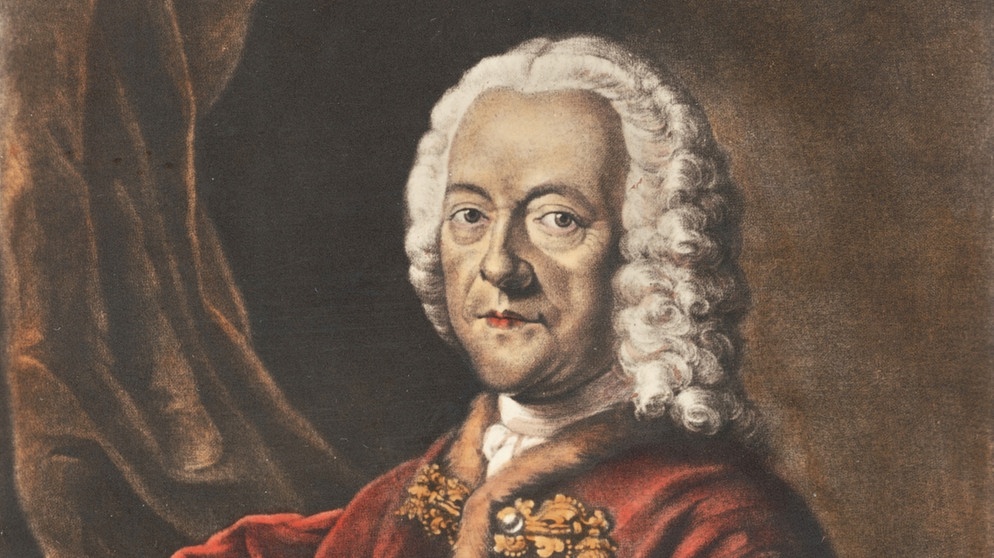 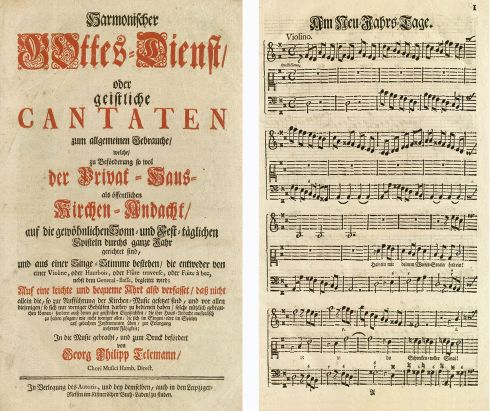 Hamburg 1720
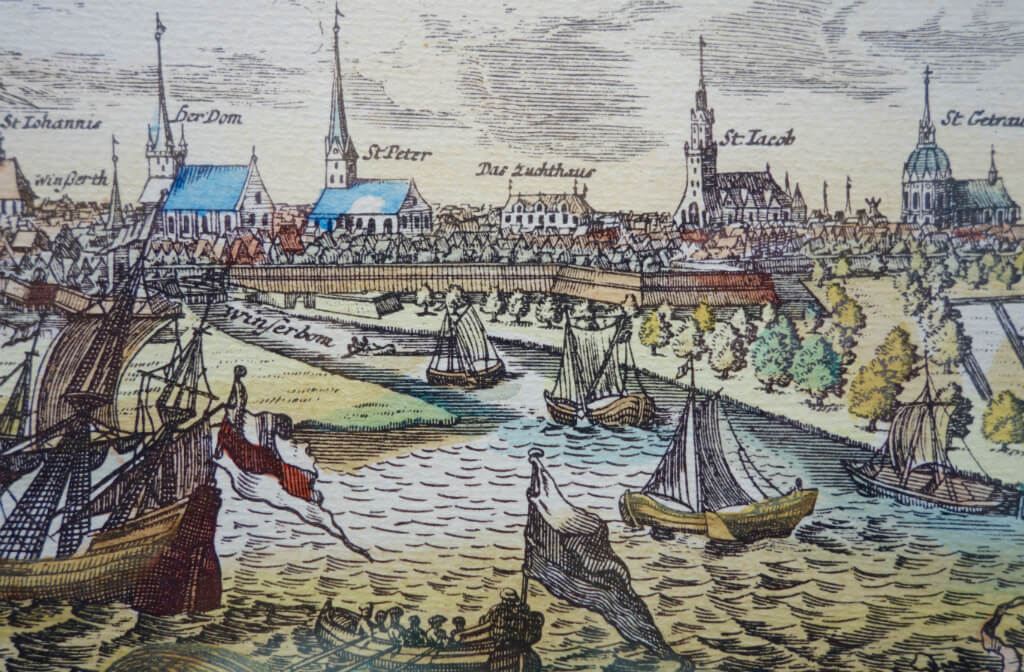 Klangbeispiel: Georg Philipp Telemann: Die Donnerode. Kantate in 2 Teilen für 5 Solostimmen, Chor und OrchesterArie Tenor „Die Stimme Gottes erschüttert die Meere“, Arie Bass „Die Stimme Gottes zerschmettert die Zedern“, Arie Bass II „Sie stürzt die stolzen Gebirge zusammen“ und Duett der beiden Bässe „Er donnert, dass er verherrlicht werde“
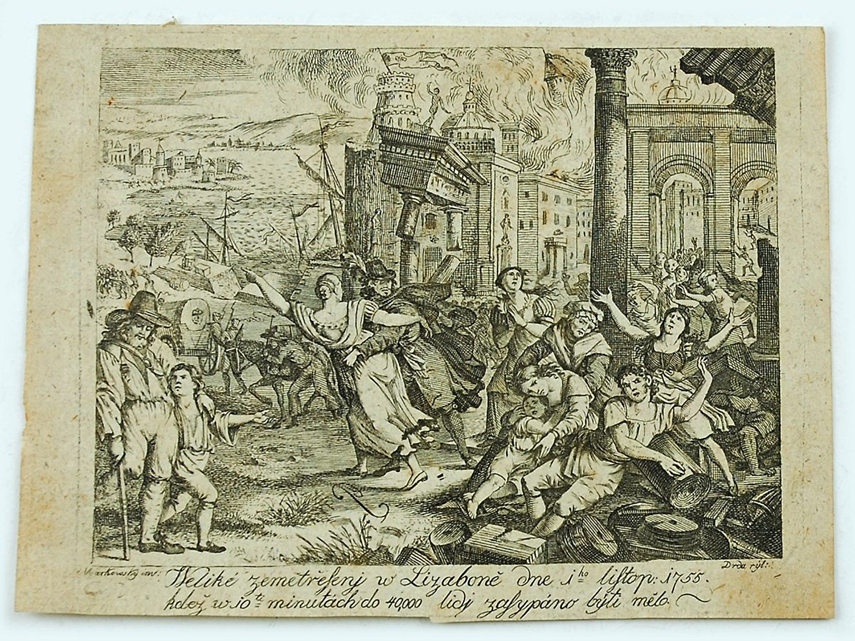